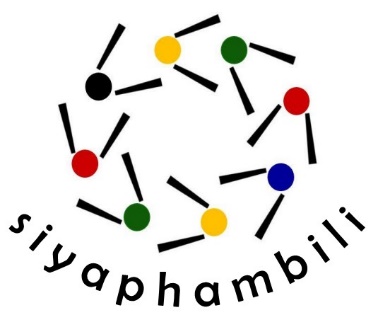 Occupational barriers to antiretroviral therapy adherence, sources of support, and coping strategies for female sex workers living with HIV in South Africa
Lauren Parmley, Carly Comins, Stefan Baral, Happiness Thabisile Mkhize, Vijay Guddera, Deliwe Rene Phetlhu, Katherine Young, Harry Hausler, Sheree Schwartz
OBJECTIVE:
Characterize how the context of sex work supports & impedes ART adherence for female sex workers (FSW)
METHODS:
In-depth interviews with FSW living with HIV (n=24) & key informants (n=15) in Durban, SA (Sept-Nov 2017)
RESULTS
OCCUPATIONAL BARRIERS
COPING STRATEGIES
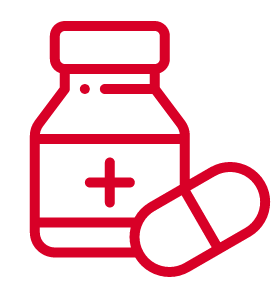 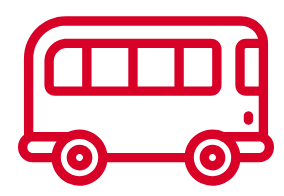 Migration

Alcohol & substance use
Wage loss due to HIV disclosure

Theft
ART sharing

Approaches to facilitate taking ART at work while limiting unwanted disclosure

FSW treatment support buddy

Planning ahead
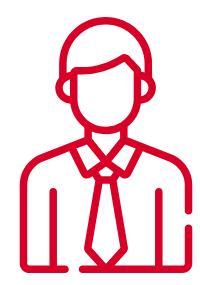 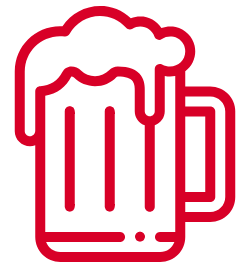 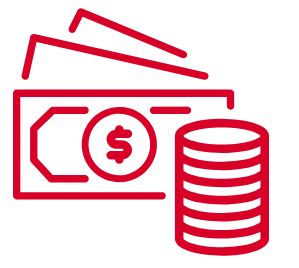 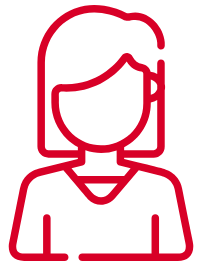 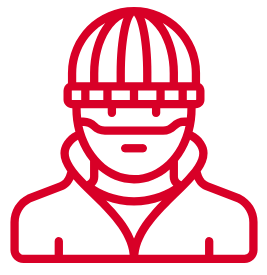 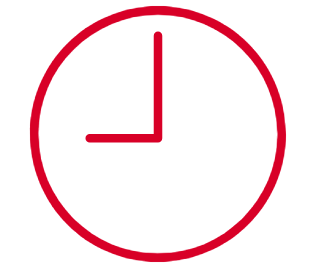 CONCLUSIONS
Abstract#: THPDD0204
Potential strategies to improve adherence
Peer support & social cohesion—opportunities for improved outcomes beyond HIV prevention
Planning to avoid missed doses
Self-efficacy to address occupational challenges
Considerations
Disclosure
ART sharing—suboptimal outcomes
ACKNOWLEDGEMENTS
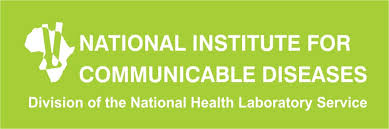 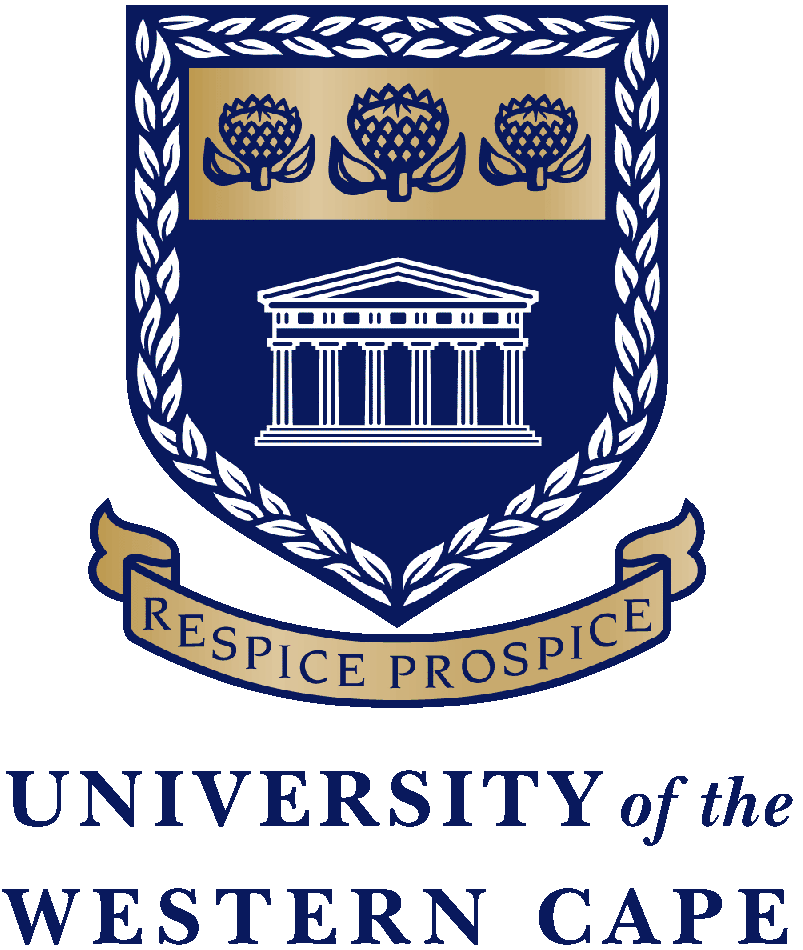 Thanks to 
Our participants
NIH/NINR (R01NR016650)
Johns Hopkins University CFAR (P30AI094189) 
Nangamso Rasi
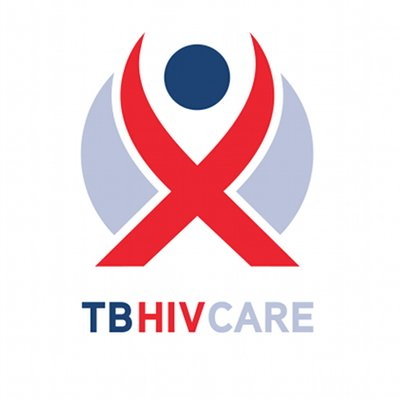 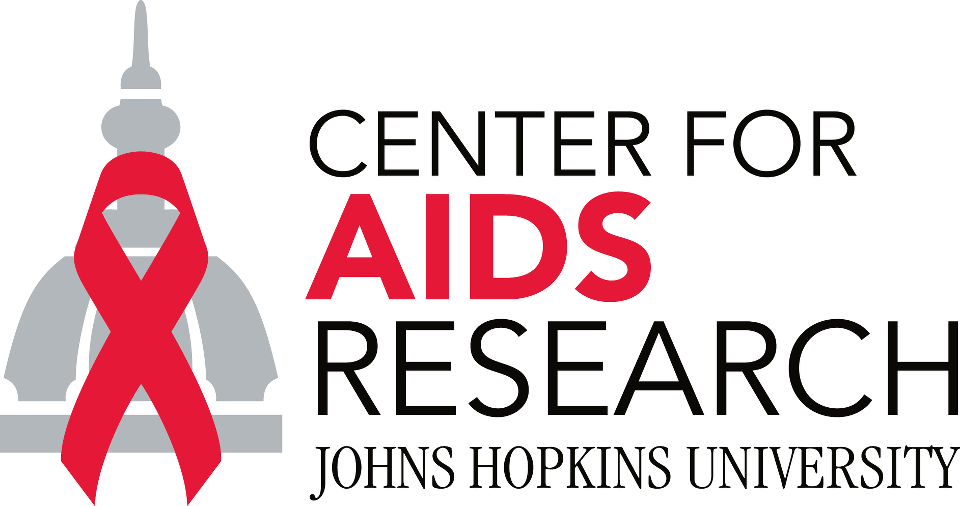 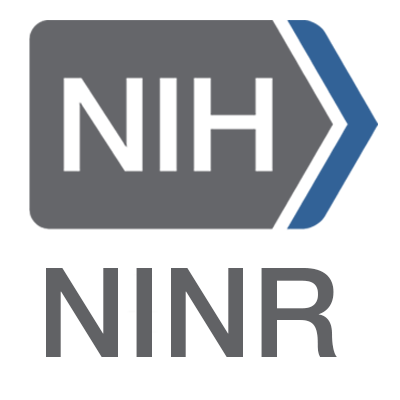 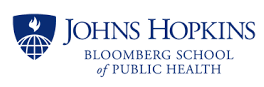